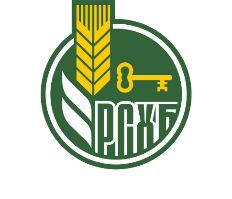 С нами надежно
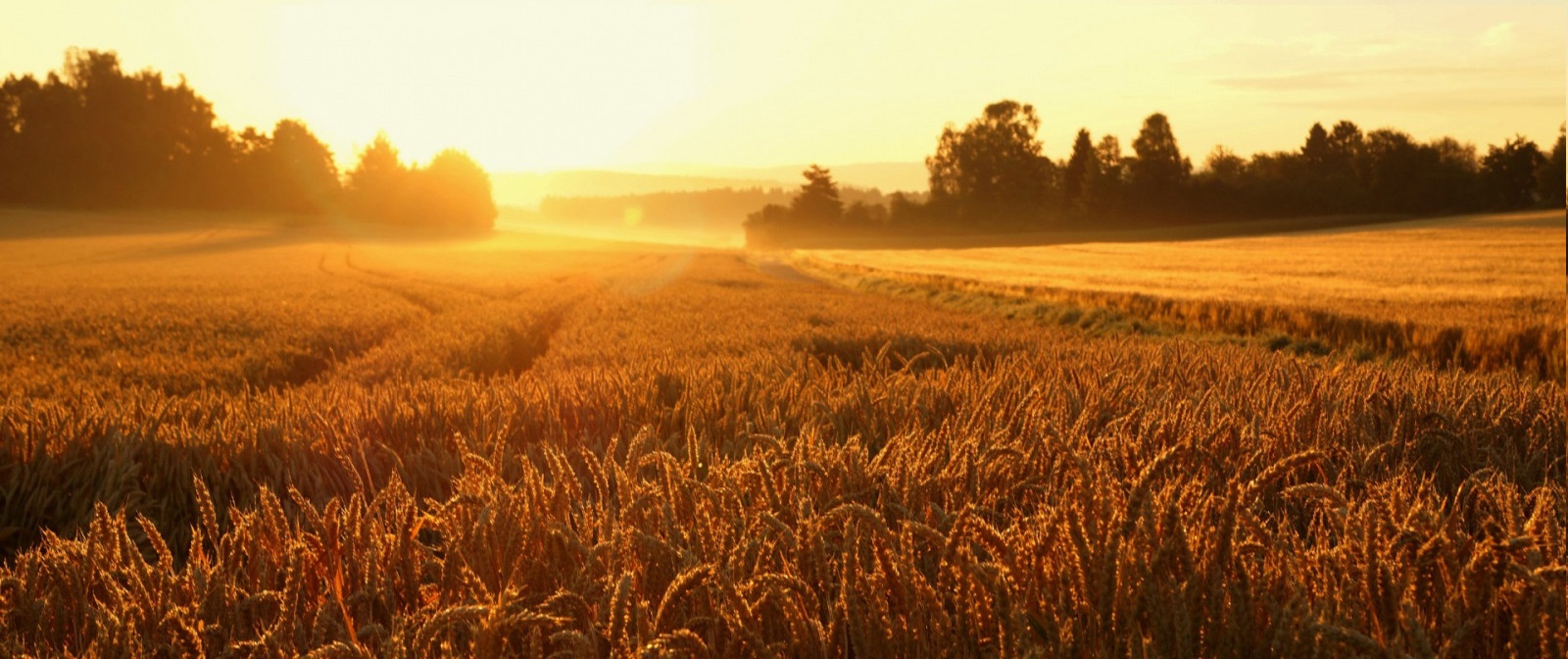 АО «РОССЕЛЬХОЗБАНК» - надежный
партнер
УПОЛНОМОЧЕННЫЙ ПРЕДСТАВИТЕЛЬ РСХБ
Россельхозбанк
Сегодня
100%
Акций Банка
ПРИНАДЛЕЖИТ  РОССИЙСКОЙ ФЕДЕРАЦИИ
81
СУБЪЕКТ
ФЕДЕРАЦИИ
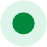 АА(RU)*
РЕЙТИНГ БАНКА
>1 300
ДОПОЛНИТЕЛЬНЫХ  ОФИСОВ
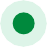 по размеру
филиальной сети
ТОП-3
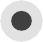 12 500
БАНКОМАТОВ
В ОБЪЕДИНЕННОЙ  СЕТИ
>1 700
ИНФОРМАЦИОННО-  ПЛАТЕЖНЫХ  ТЕРМИНАЛОВ
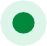 по объему привлеченных  средств физических лиц
ТОП-5
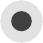 по объемам розничного
кредитного портфеля
ТОП-5
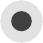 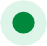 по объему выданных
ипотечных кредитов
ТОП-5
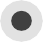 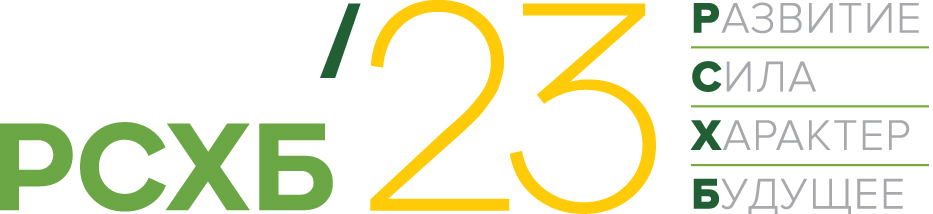 * кредитный рейтинг по данным Аналитического Кредитного Рейтингового Агентства (АКРА)
2
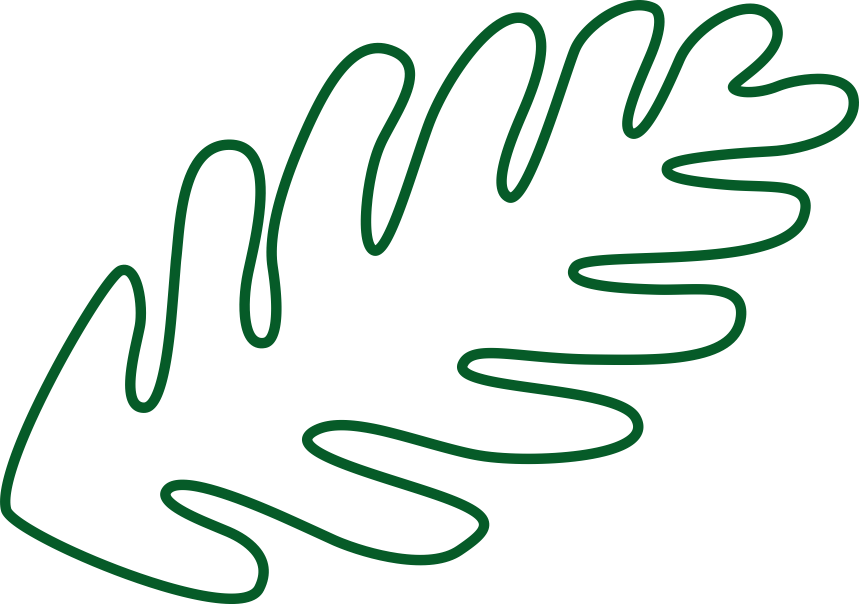 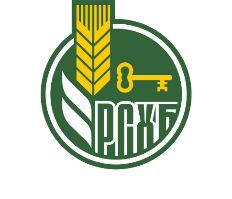 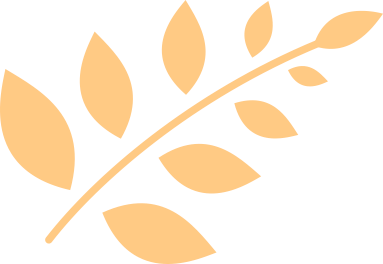 УПОЛНОМОЧЕННЫЙ ПРЕДСТАВИТЕЛЬ
Уполномоченный представитель – физическое лицо, представляющее интересы АО «Россельхозбанк» на территории одного или нескольких муниципальных образований. Данный человек не является штатным сотрудников Банка, с ним заключается договор ГПХ на оказание услуг, оплата сдельная согласно действующего в Банке тарифного плана
Чем занимается уполномоченный представитель:
 Обеспечение роста клиентской базы
 проведение мероприятий на местных предприятиях и организациях (презентации, проведение круглых столов) 
Предоставление консультаций о розничных продуктах Банка (кредиты, кредитные карты, вклады);
 Помощь в оформлении кредитных продуктов
 Обучение клиента банковским сервисам, в том числе и дистанционным .
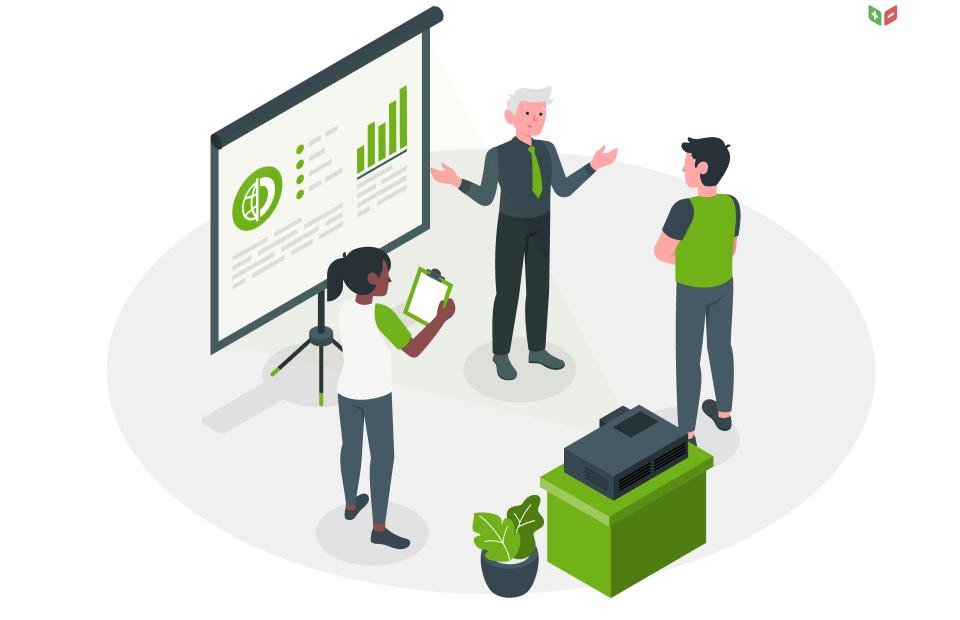 Со стороны банка:
 Обучение по продуктам Банка;
 Достойное вознаграждение;
 Гибкий график занятости.
Со стороны местных органов нужна следующая поддержка:
 Помощь в подборе кандидата;
 Приглашение УП на совещании и мероприятии, организуемые администрацией;
 Возможность организации присутствия УП на территории администрации 1или 2 раза в неделю для консультирования.
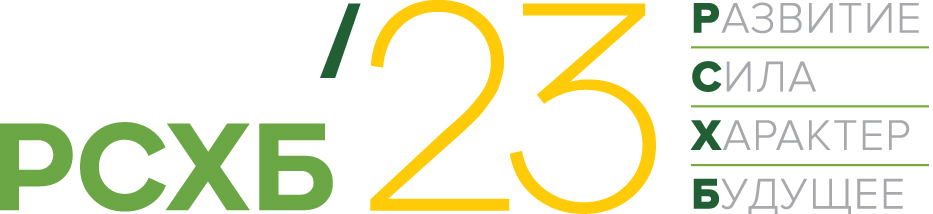 3
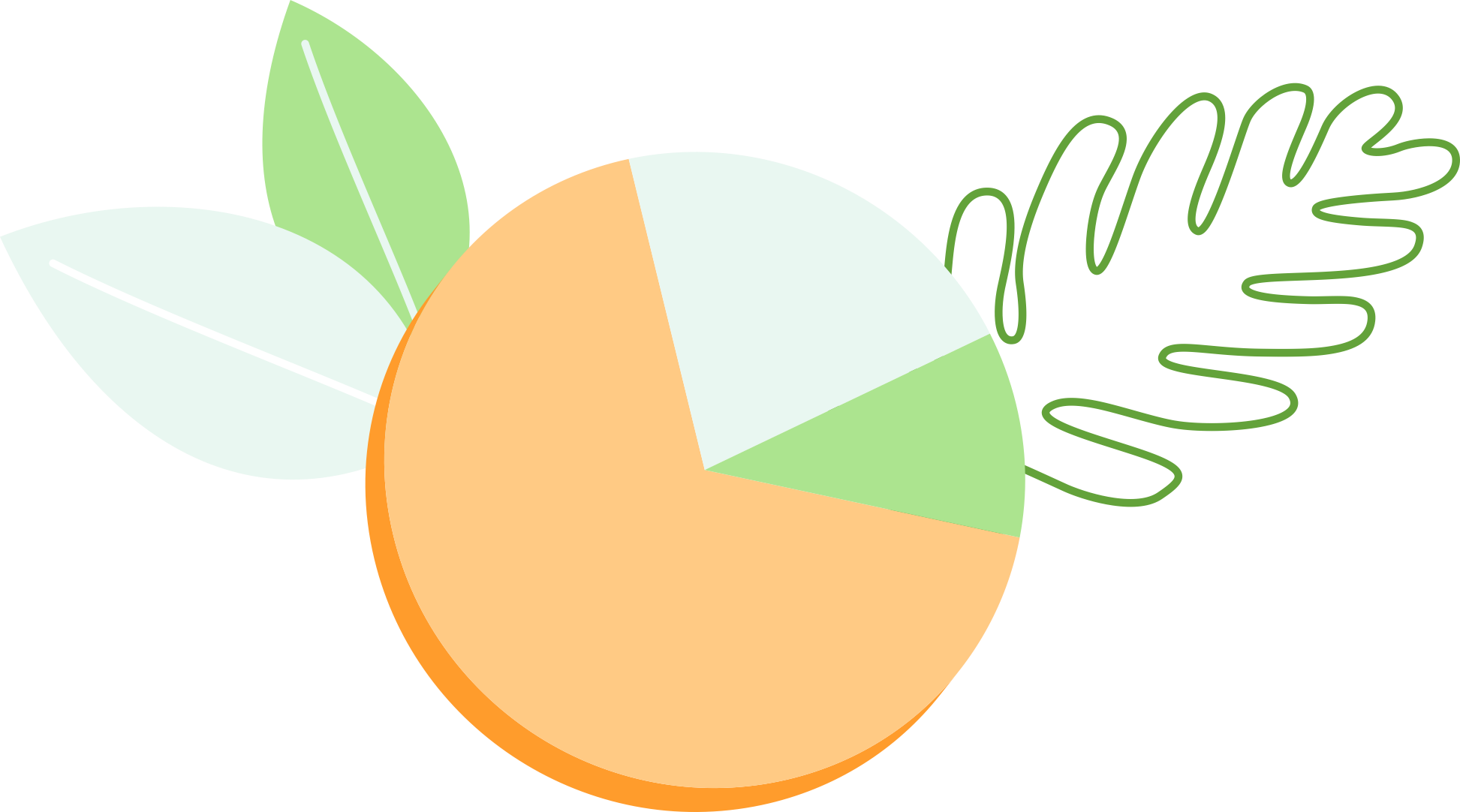 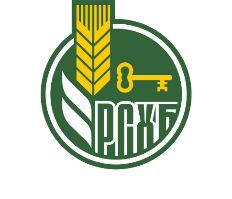 УПОЛНОМОЧЕННЫЙ ПРЕДСТАВИТЕЛЬ
Уполномоченный представитель – работа в удовольствие!
Подбор:
Сотрудник местной администрации
Из числа сотрудников, осуществляющих социальное обслуживание
Активная жизненная позиция

    Требования к кандидатам:
   Желание зарабатывать
   Желание обучаться

     Компетенции: 
    Коммуникабельность, трудоспособность, ответственность, грамотная речь, социализация;
    Использование в работе мобильных приложений и социальных сетей. Доступ к интернету

     Условия занятости:
    Оформление осуществляется  по договору  безвозмездного оказания услуг (гл. 39 ГК РФ).

     Перечень документов необходимых для заключения договора с УП:
   Анкета;
   Копия паспорта;
   ИНН;
   СНИЛС.
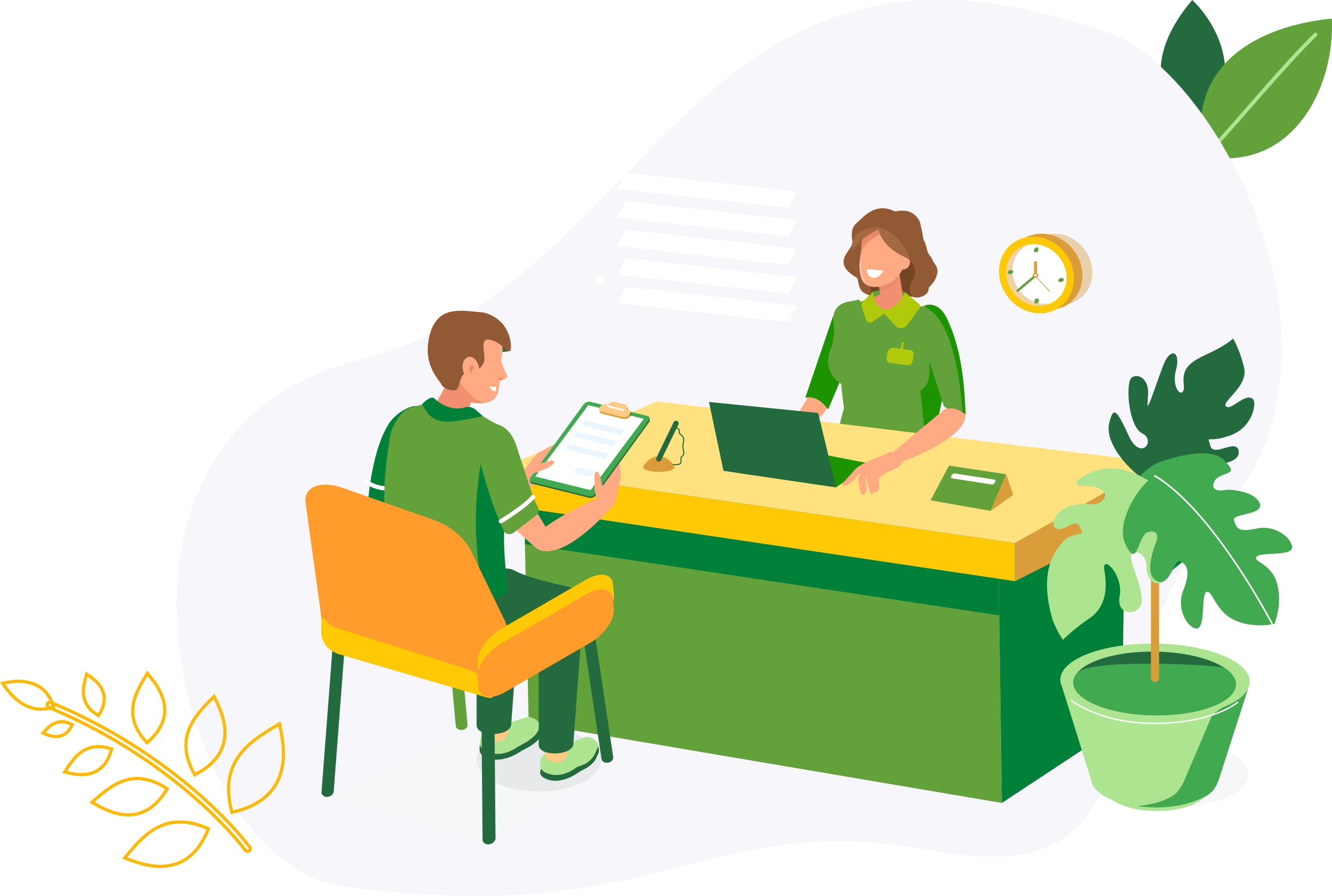 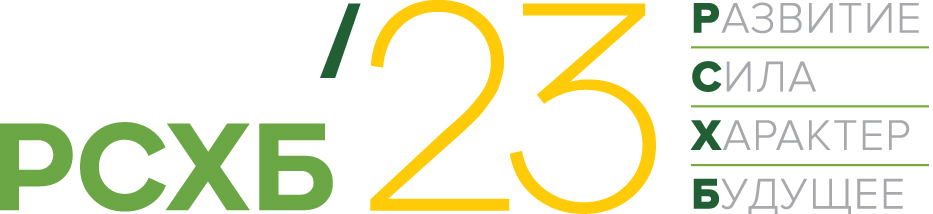 4
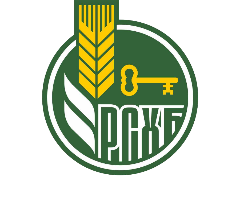 По вопросам сотрудничества с банком в качестве Уполномоченного представителя обращаться:
Зарубина Татьяна 
Заместитель начальника
отдела по развитию корпоративного канала продаж
Читинский РФ АО "Россельхозбанк"
7(3022) 36-99-99, вн. (747)1202
сот. 8-929-480-17-37
ZarubinaTV@chita.rshb.ru
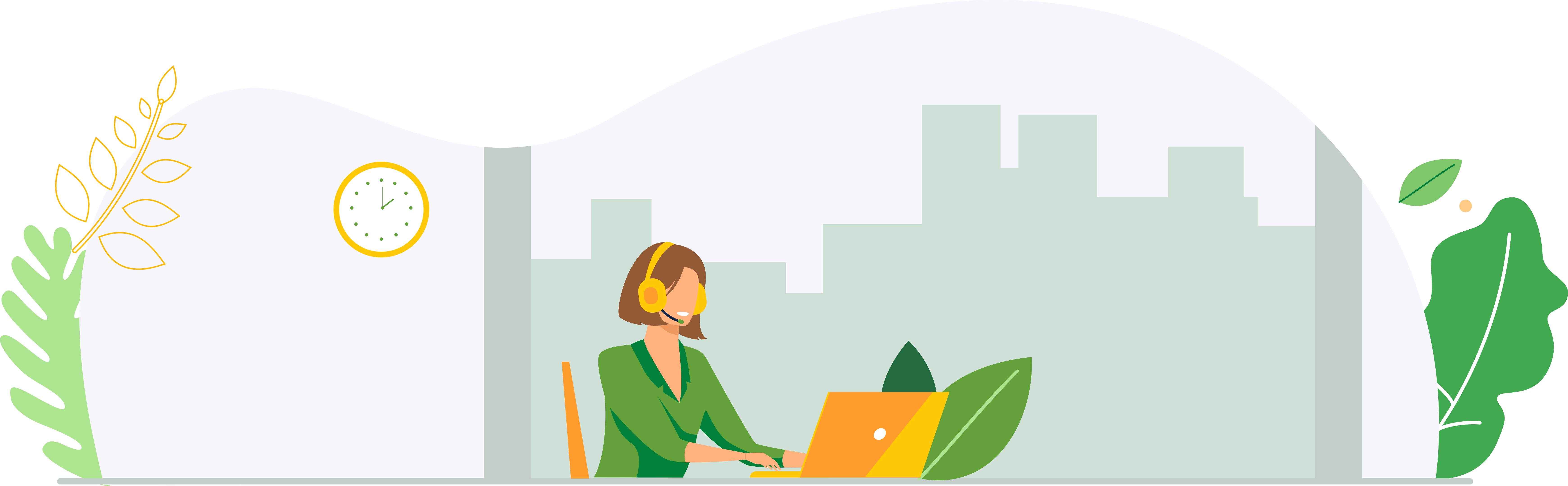